Queimaduras
Tipos de queimaduras:
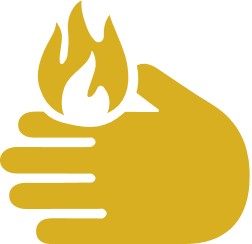 1º grau – caracterizada por vermelhidão cutânea (eritema) dolorosa.​
​
2º grau – caracterizada por vermelhidão e formação de bolhas d’água (flictenas)  dolorosas.​
​
3º grau – atinge camadas profundas da pele, ocasionando a destruição das terminações nervosas e sensitivas do tecido.​
Tipos de queimaduras
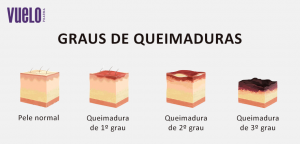 Queimaduras de 2º grau
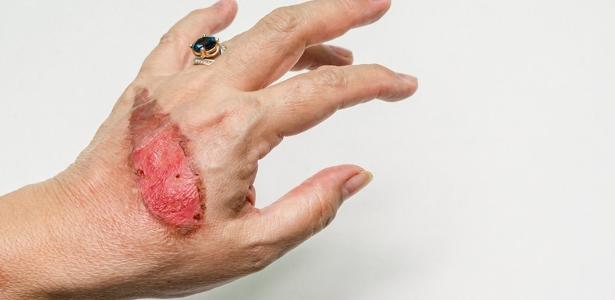 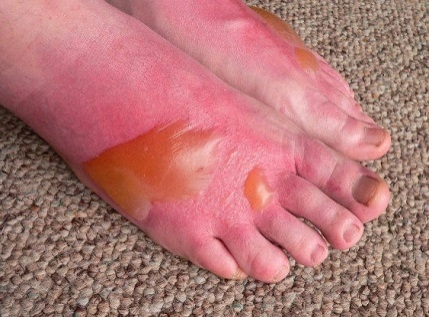 Queimaduras de 3º grau
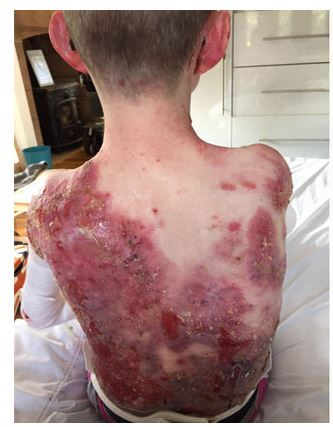 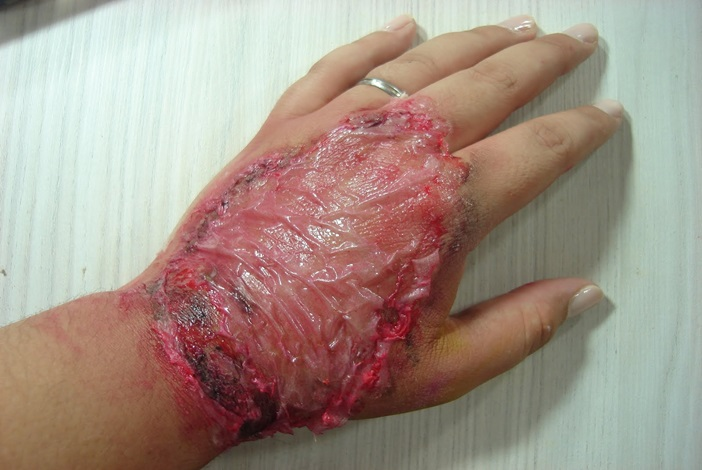 Queimaduras de pequena extensão
Lave o local com água corrente, de preferência na temperatura ambiente, por 2 a 5 minutos.​
Não aplique iodo, mercúrio ou pomada no local do ferimento, para não encobrir a lesão.​
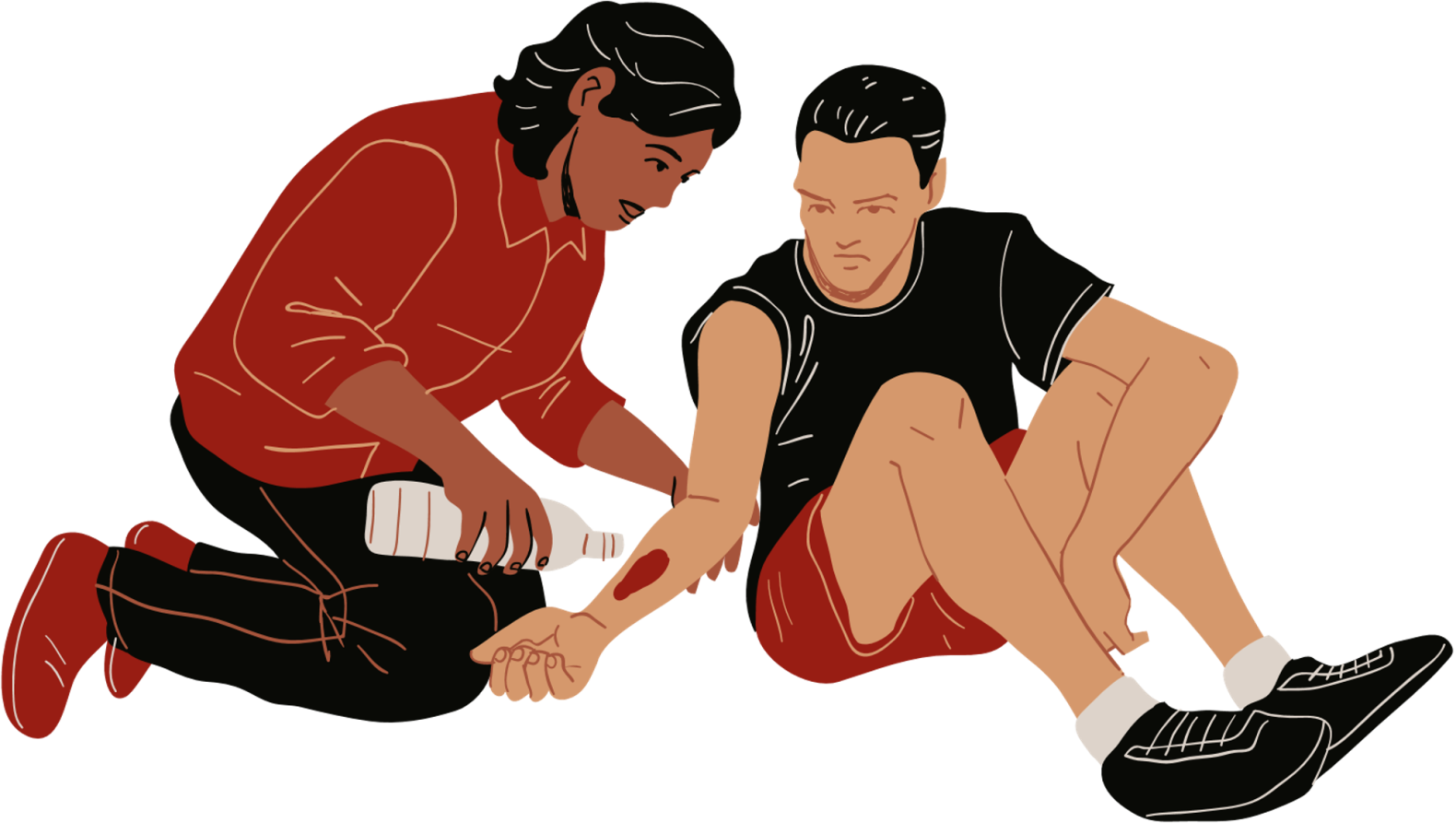 Queimaduras de grande extensão
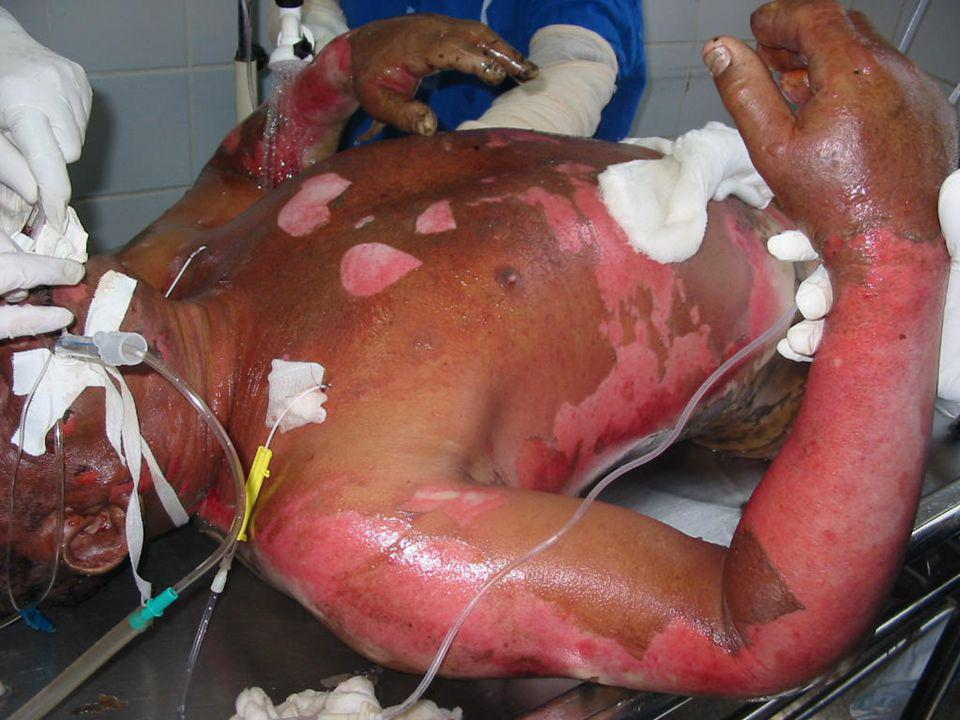 Queimaduras de grande extensão​
Controlar a dor – de acordo com a área atingida, a dor associada a queimaduras de 2º e 3º graus é insuportável. ​
Evitar a contaminação – se houver formação de bolhas o socorrista não deve irritá-las nem furá-las, pois elas podem romper e deixar uma ferida aberta, sujeita aos ataques de microorganismos.​
 Retire pulseiras, relógios e anéis imediatamente;​
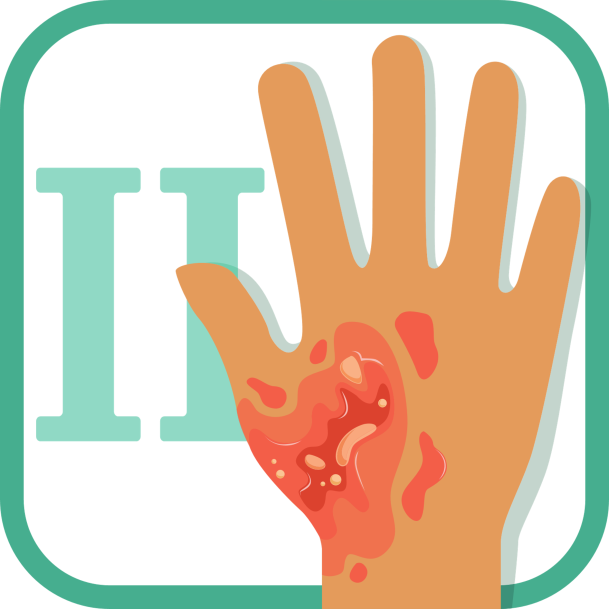 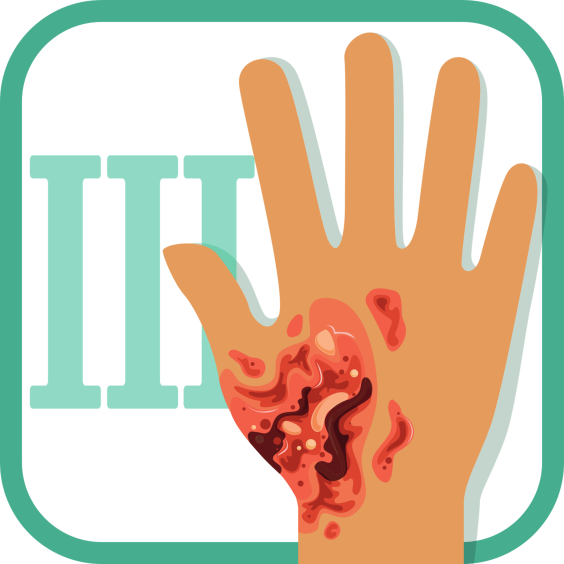 Queimaduras de grande extensão
Lave a área queimada com água na temperatura ambiente.​
 Se as roupas da vítima tiverem aderido à queimadura, não as remova.​
 Não aplique iodo, mercúrio ou pomada no local do ferimento.​
 Não lhe dê água se estiver inconsciente.​
 Mantenha-a aquecida e com as pernas elevadas.​
 Mantenha os sinais vitais e, no caso de parada cardiorrespiratória, aplique o método de reanimação mais adequado.​
Encaminhe-a ao hospital.​
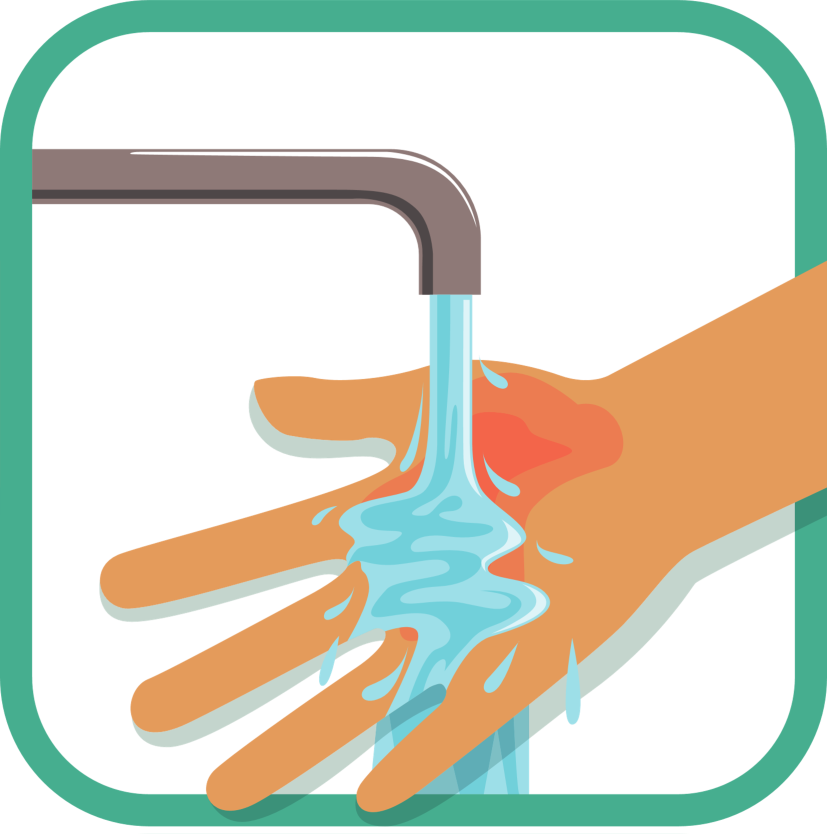